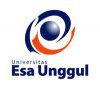 MOTIVASI USAHA
Topik 5MENETAPKAN TUJUAN
TUJUAN
Specific
Measurable
Achieveable 
Realistic
Timebound
[Speaker Notes: ggjhgjh]
SPECIFIK
	Tujuan yang ingin dicapai fokus, jelas dan dirumuskan secara tertulis
[Speaker Notes: ggjhgjh]
MEASURABLE
	Terukur dengan suatu kriteria keberhasilan, kuantitatif ataupun kualitatif
[Speaker Notes: ggjhgjh]
ACHIEVEABLE
	Dapat tercapai sesuai kemampuan atau ada sesorang yang pernah mencapainya
[Speaker Notes: ggjhgjh]
REALISTIC
	Sesuai dengan keadaan, tidak terlalu sulit dan tidak terlalu mudah
[Speaker Notes: ggjhgjh]
TIMEBOND
	Ada batas waktu untuk mencapainya  baik jangka pendek, menengah, ataupun panjang
[Speaker Notes: ggjhgjh]